ECN4-Topic 10: Spray G in Engines
Guidance
Brian Peterson & Wei Zeng
 brpeter@sandia.gov & wzeng@sandia.gov
Sandia National Laboratories
Motivation
300 rpm
2000 rpm
Swirl flow direction
50 us ASOI (-22.1 ᵒCA)             50 us ASOI (-18.0 ᵒCA)
100 us ASOI (-22.0 ᵒCA)            100 us ASOI (-17.4 ᵒCA)
150 us ASOI (-19.9 ᵒCA)            150 us ASOI (-16.8 ᵒCA)
200 us ASOI (-19.8 ᵒCA)            200 us ASOI (-16.2 ᵒCA)
250 us ASOI (-19.7 ᵒCA)            250 us ASOI (-15.6 ᵒCA)
300 us ASOI (-19.6 ᵒCA)            300 us ASOI (-15.0 ᵒCA)
350 us ASOI (-19.5 ᵒCA)            350 us ASOI (-14.4 ᵒCA)
400 us ASOI (-19.4 ᵒCA)            400 us ASOI (-13.8 ᵒCA)
450 us ASOI (-19.3 ᵒCA)            450 us ASOI (-13.2 ᵒCA)
500 us ASOI (-19.2 ᵒCA)            500 us ASOI (-12.6 ᵒCA)
550 us ASOI (-19.1 ᵒCA)            550 us ASOI (-12.0 ᵒCA)
600 us ASOI (-19.0 ᵒCA)            600 us ASOI (-11.4 ᵒCA)
650 us ASOI (-18.9 ᵒCA)            650 us ASOI (-10.6 ᵒCA)
700 us ASOI (-18.8 ᵒCA)            700 us ASOI (-10.0 ᵒCA)
750 us ASOI (-18.7 ᵒCA)            750 us ASOI (-9.4 ᵒCA)
800 us ASOI (-18.6 ᵒCA)            800 us ASOI (-8.8 ᵒCA)
850 us ASOI (-18.5 ᵒCA)            850 us ASOI (-8.2 ᵒCA)
900 us ASOI (-18.4 ᵒCA)            900 us ASOI (-7.6 ᵒCA)
950 us ASOI (-18.3 ᵒCA)            950 us ASOI (-7.0 ᵒCA)
SOI (-23 ᵒCA ATDC)
Spray development (late injection) in a DISI engine
At 2000 rpm, liquid jets quickly collapse and rotate with the swirl flow
Demonstrate the influence of intake-generated gas flow on spray development

Different from the spray in constant-volume chamber
Experimental Objectives
The objective is to closely align engine efforts with that of Spray G in constant-volume chambers
Results will be used:
to demonstrate and understand the influence of engine environment (BC’s, local flow, etc.) on spray development  
to compare with Spray G results obtained from measurements in constant-volume chambers
to check the reproducibility of the measurements between facilities, operating conditions, injectors and engines (boundary conditions verification)
as input data for model development
Experimental conditions for Spray G
Three experimental conditions for constant-volume chambers have been proposed by Spray G group
The engines should be operated at timings (crank-angle) necessary to obtain thermodynamic environments that are similar to the Spray G conditions
Parameter 			Spray G		Spray G2		Spray G3
			Late injection	Early injection 	Early injection
 			 	 	Flash boiling 	Non-flash-boiling  
Fuel			Iso-octane	 	Iso-octane	 	Iso-octane
Fuel pressure		20 Mpa	 	20 Mpa	 	20 MPa
Fuel temperature		90ᵒ C 		90ᵒ C		90ᵒ C
Injector temperature	90ᵒ C		90ᵒ C		90ᵒ C
Ambient temperature	300ᵒ C		60ᵒ C 		60ᵒ C
Ambient density 		3.5 kg/m3	 	0.5 kg/m3	 	1.0 kg/m3
(Pressure - Nitrogen)	(600 kPa)		(50 kPa)		(100 kPa)
Injected quantity		10 mg		10 mg		10 mg
Number of injections	1 		1 		1
Target of engine group for ECN4
The primary goal is to finish early injection conditions before ECN4
Spray G2 (flash-boiling) and G3
A flat optical piston is recommended for early injection conditions 
Late injection is also recommended
The guidance will be added shortly
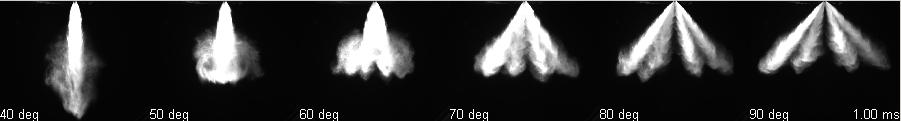 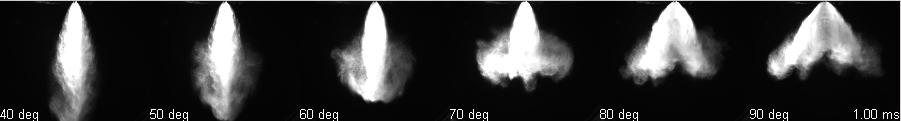 Parameter 			Spray G		Spray G2		Spray G3
			Late injection	Early injection 	Early injection 
 			 	 	Flash boiling 	Non-flash-boiling  
Fuel			Iso-octane	 	Iso-octane	 	Iso-octane
Fuel pressure		20 Mpa	 	20 Mpa	 	20 MPa
Fuel temperature		90ᵒ C 		90ᵒ C		90ᵒ C
Injector temperature	90ᵒ C		90ᵒ C		90ᵒ C
Ambient temperature	300ᵒ C		60ᵒ C		60ᵒ C
Ambient density 		3.5 kg/m3	 	0.5 kg/m3	 	1.0 kg/m3
(Pressure - Nitrogen)	(600 kPa)		(50 kPa)		(100 kPa)
Injected quantity		10 mg		10 mg		10 mg
Number of injections	1 		1 		1
Engine operation (proposed)
Operation parameters (similar to spray G2&G3)
Fuel: 			iso-octane
Injection pressure: 	20 MPa / Central injection
Coolant temperature:	90ᵒ C
Oil temperature: 		90ᵒ C
Injection quantity: 	10 mg
Number of injections: 	1
Operation strategy: 	Motored operation with skip7-injection1*
Operation strategy can be changed to keep the fuel temperature close to 90ᵒ C

Above-mentioned parameters for spray operation should be consistent for all groups
* To maintain fuel temperature for flash-boiling
Engine operation (proposed)
Specific thermodynamic surroundings 
Average intake pressure: 	50 kPa, 100 kPa
Injection timing:		Injection in early intake stroke 
				(likely between -300° to 270 °  CA ATDC )
				but slightly different between groups
In-cylinder pressure trace depends on engine
Injection timing should be varied to ensure that the in-cylinder pressure is close to 50/100 kPa when fuel is injected.  The flow effect is different for different CA, but this is unavoidable. 
For instance, Sandia DISI engine shows that the in-cylinder pressure of 50 kPa can be achieved around -300° to 270 ° CA ATDC when intake pressure is set to 50 kPa
Engine operation (proposed)
Unique thermal surroundings
Ambient temperature:	60 °C
A heating facility is required to control the intake air temperature and the ambient temperature when fuel is injected. 
Normally, direct measurement of the ambient temperature is not straightforward. Therefore, estimation of ambient temperature at injection timing is recommended. 

Unique flow dynamic environment
Engine speed: 		1000, 2000, 300 (recommended) rpm
2000 rpm is preferable because it shows stronger flow impact on spray development
Low engine speeds (300 rpm, thus weak flow effect) is recommended for comparison with near-quiescent constant-volume chamber measurements
Flow generation:		Unique (facility-specific)
Stage of engine flow development will be different, but this is unavoidable
On the other hand, it is useful to characterize the spray under various fluid dynamic environments (tumble, swirl, squish and turbulence level)
Characterizing the in-cylinder gas flow generation is recommended
Nozzle-hole labeling
Use electric connector to label the nozzle hole
Two possible relative locations 
The nozzle hole is labeled as 1, 2, 3 … 8.
Approach: the closest hole is labeled as the first one.
5
5
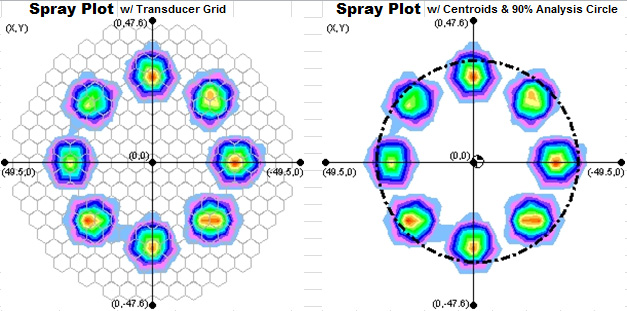 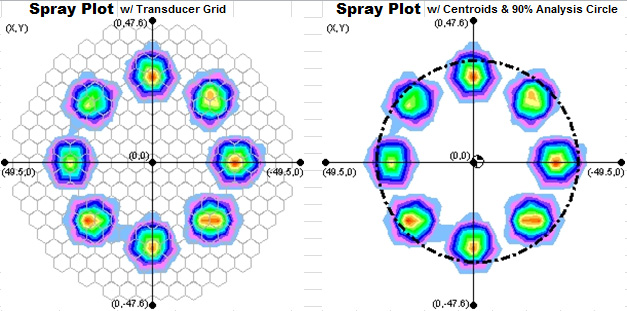 6
4
4
6
7
3
3
7
8
2
8
2
1
1
The counterclockwise labeling direction is determined by looking at the injector tip
Electric connector
Electric connector
Location 1:
Location 2:
Spray position
Position 1 is required, but position 2 is also recommended.
Spark plug
Spark plug
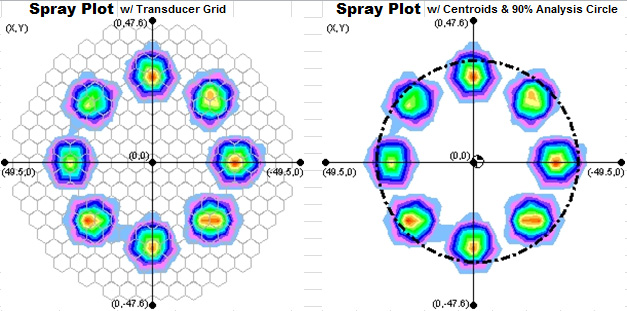 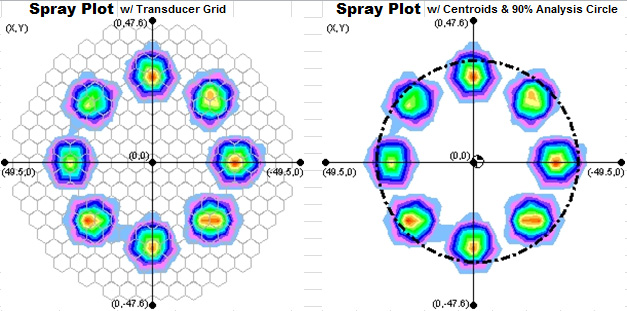 Spray-plume
Spray-plume
Position 1: one plume hits the spark plug (assume imaging through piston bowl window)
Position 2: spark plug is in between two plumes
Diagnostics
The optical access for each engine is unique. Each group should consider appropriate techniques and camera views for spray measurements. 
Here, the goal is to obtain the macro-spray development and vaporization in the engine, including
Liquid-phase structure
Mie-scattering (with head or side illumination) technique is recommended
Vapor-phase structure
Schlieren (if possible) or laser-induced-florescence (LIF) technique is recommended
Quantified vapor concentration (recommended)
PLIF technique is recommended (need further discussion, such as tracer)
Spray groups normally use simultaneous Schlieren and diffused back-illumination (or Mie-scattering) to get the liquid- and vapor-phase penetrations.  This is recommended if possible.
PIV for flow characterization is recommended if possible.
Data needed from experimentalists
Quantitative results (recommended)
Imaging through optical cylinder: liquid and vapor penetrations vs. time
Imaging through piston bowl window: liquid and vapor widths, and jet axial penetration (if applicable) vs. time
For vapor width, full-width at half max in the mean concentration field is recommended
Flash-boiling normally causes spray collapse.  Some specific definitions are recommended to quantify the collapse. (need further discussion)

Cyclic variation (due to flow variations) is a important nature for DISI engine.  Quantification of spray variations from cycle-to-cycle is also recommended. 
Pre-injection intake-induced gas flow generation (if any)
Groups and potential start date
Experiments
University of Michigan (Mohammad Fatouraie, Margaret Wooldridge)
-Late October 2014 to Early January 2015
Sandia DISI engine lab (Magnus Sjöberg)
-Late January, 2015 (flexible)
University of Duisburg-Essen (Sebastian Kaiser)
-February, 2015
TU Darmstadt (Benjamin Böhm)
-April to June, 2015
Shanghai Jiao Tong University (Min Xu, David Hung)
-
Sandia LTGC lab (John Dec) (Potential)

Simulation 
GM (Potential)
Advertisement for simulation
It is important to examine your model under real engine conditions

Simulation for each of these three conditions is welcome.
Parameter 			Spray G		Spray G2		Spray G3
			Late injection	Early injection 	Early injection 
 			 	 	Flash boiling 	Non-flash-boiling  
Fuel			Iso-octane	 	Iso-octane	 	Iso-octane
Fuel pressure		20 Mpa	 	20 Mpa	 	20 MPa
Fuel temperature		90ᵒ C 		90ᵒ C		90ᵒ C
Injector temperature	90ᵒ C		90ᵒ C		90ᵒ C
Ambient temperature	300ᵒ C		60ᵒ C		60ᵒ C
Ambient density 		3.5 kg/m3	 	0.5 kg/m3	 	1.0 kg/m3
(Pressure - Nitrogen)	(600 kPa)		(50 kPa)		(100 kPa)
Injected quantity		10 mg		10 mg		10 mg
Number of injections	1 		1 		1
Expectations for injector usage
As a user of an ECN Spray G injector, I agree to:
Ensure that my fuel system is clean and free of particles. 
Use available Delphi “setup” injectors of the same type to ensure pressure and injector driver controls are functional, prior to installation of a Spray G injector. 
Apply active cooling to the injector at all times to the target temperature to ensure that it does not overheat. 
Prevent water condensation (and eventual rust/oxidation) and coking by purging of vessel with dry air or nitrogen. 
Coating the nozzle with a light oil (or WD-40) after experiments are completed to prevent oxidation when in storage. 
Measure ambient and injector temperature (and composition) boundary conditions to ensure that target conditions are met. 
Provide relevant vessel or engine intake geometry to permit CFD simulation of the experiment. 
Share results to the ECN archival website following instructions on the participation page.